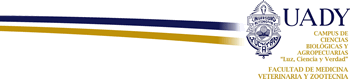 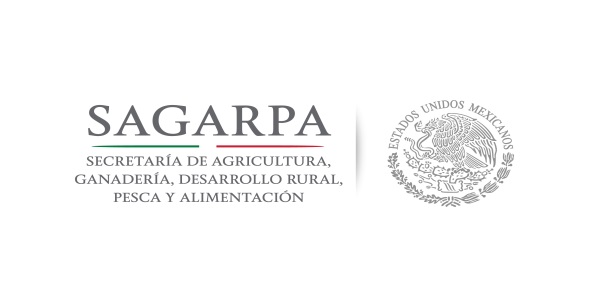 Universidad Autónoma de Yucatán
Factores Económicos en los Sistemas Agrícolas
LA: Begonia Medina
Reglas de operación 2017 para la Agricultura Protegida
Integrantes:
Fisher Sosa Daniel 
López Sánchez Astrid
May Ake Jaqueline
Naal Gongora Natali
Sánchez González Carolina
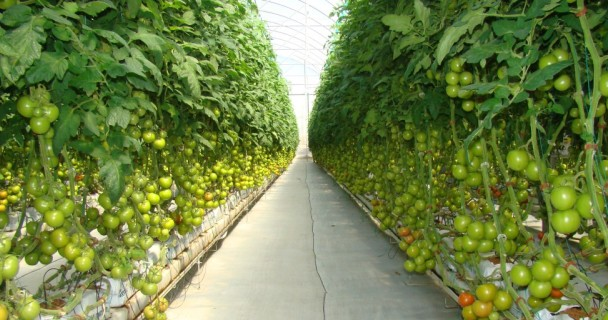 SAGARPA es la institución que cada año emite y hace cambios en las reglas de operación que rige al país

Este 2017 contara con un presupuesto alrededor de 70 mil 500 millones de pesos.
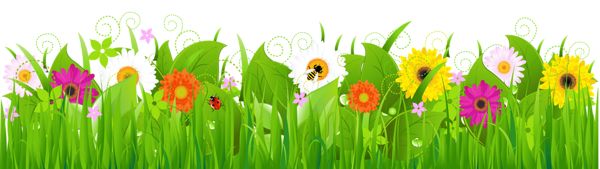 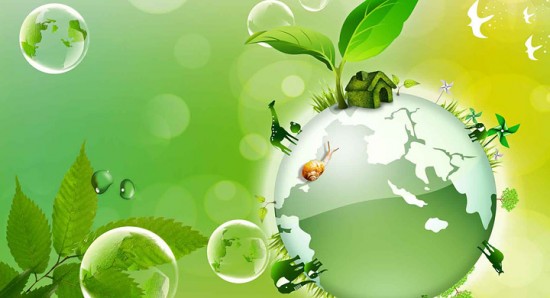 Agricultura Protegida
La agricultura protegida es aquella que se realiza bajo métodos de producción que ayudan a  ejerce determinado grado de  control  sobre los diversos factores  del medio ambiente. Permitiendo con ello minimizar las restricciones que las malas condiciones climáticas ocasionan en los cultivos.
PROGRAMA DE FOMENTO A LA AGRICULTURA 2016 COMPONENTE DE PRODUCCIÓN INTEGRAL B. AGRICULTURA PROTEGIDA

Objetivo: 
Incrementar la productividad de las unidades económicas rurales agrícolas mediante incentivos económicos
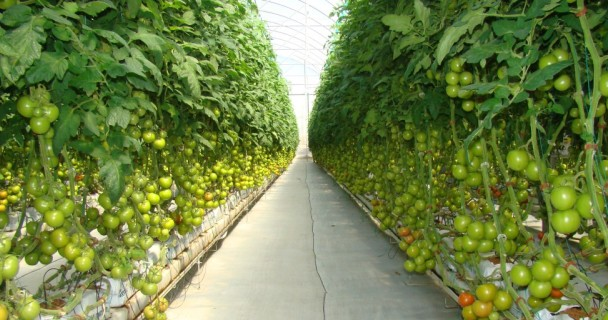 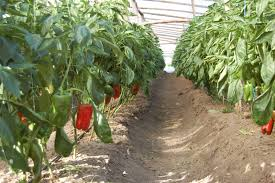 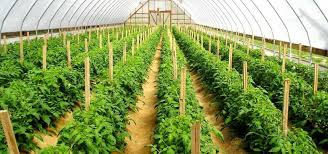 Beneficiarios:
Los beneficiarios son  aquellas personas físicas o morales legalmente constituidas que se dediquen a actividades agrícolas.
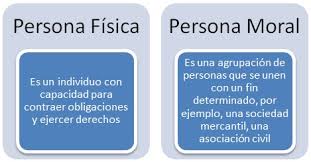 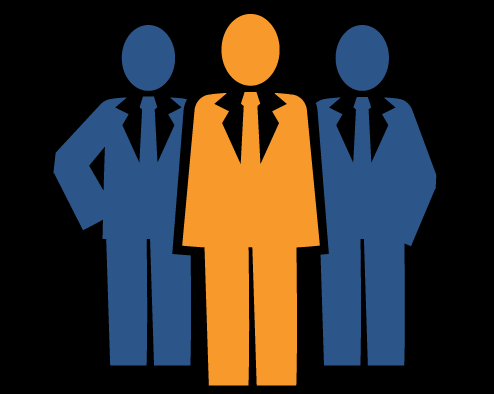 Requisitos
I.	Presenten la solicitud única y de apoyo firmada (Anexo1) 

II.	Estén al corriente en sus obligaciones ante la Secretaría, de acuerdo a lo dispuesto en las Reglas de Operación vigentes aplicables


III.	No hayan recibido o estén recibiendo incentivos para el mismo concepto de algún programa, componente u otros programas de la Administración Pública Federal que impliquen duplicidad de apoyos, estímulos o subsidios conforme a lo establecido en las Reglas de Operación vigentes, salvo que se trate de proyectos por etapas.
IV.	Cumplan con los criterios, requisitos generales y específicos establecidos en las Reglas de Operación para el programa, componente y/o proyecto estratégico integral correspondiente.

V.	Cumplan con las obligaciones fiscales que les correspondan, conforme a la normatividad aplicable.

VI.	En su caso, escrito bajo protesta de decir verdad, por el cual manifiesten que cuentan con la infraestructura necesaria en sus domicilios fiscales y/o sedes específicas de operación, que les permita utilizar el apoyo para los fines autorizados.
VII.	No estar incluidos en el “Directorio de personas físicas y/o morales que pierden su derecho de recibir incentivos o entregar información que no sea verdadera ni fidedigna o que impida la verificación física o documental del producto o servicio objeto del apoyo”, a cargo de la Oficialía Mayor de la SAGARPA.

Diferencias entre personas morales y físicas.
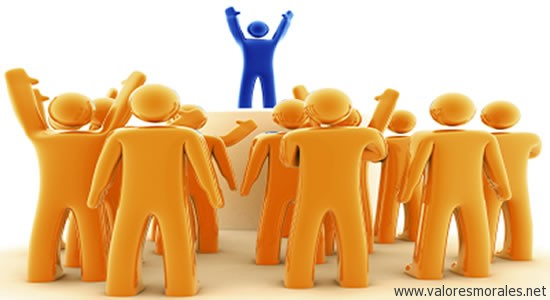 Montos
Conclusión
La institución SAGARPA otorga incentivos económicos atractivos, el trámite es aceptable ya que va a forzar al productor a cumplir, pero lo obliga a modernizarse desde un ámbito jurídico hasta el uso de las nuevas tecnologías.

La SAGARPA estableció montos máximos y mínimos que se destinaran recursos de acuerdo al proyecto que solicita incentivos para la mejora en tecnología e infraestructura.

La acreditación de la SAGARPA promueve a las unidades productivas se integren a las instituciones mexicanas de acuerdo a la ley, ayudando a salir de la informalidad económica otorgándoles los incentivos para tratar de mejorar la productividad en el país.
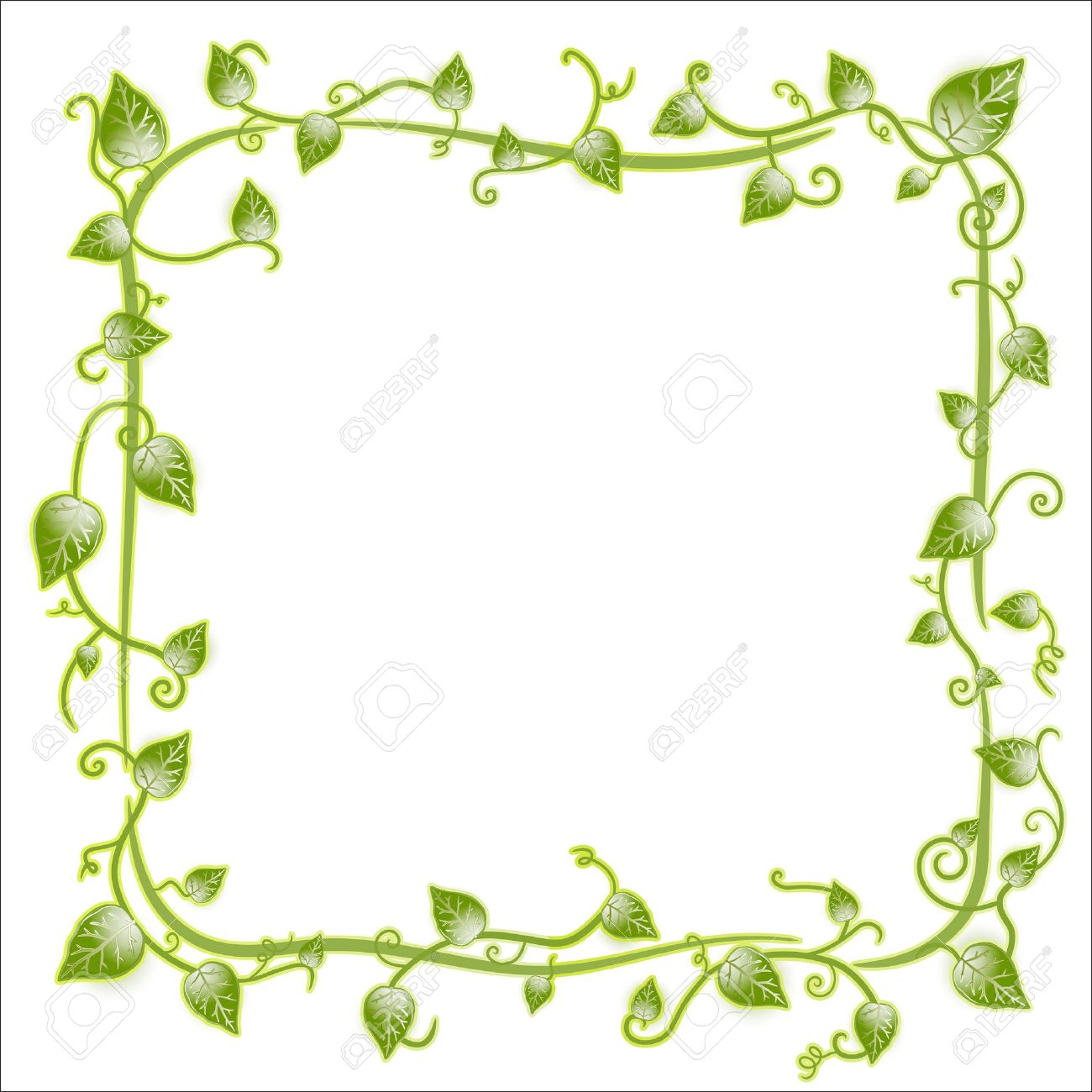 Gracias!!!